Table 1 Primers used for preparation of probes
Hum Mol Genet, Volume 8, Issue 13, December 1999, Pages 2525–2532, https://doi.org/10.1093/hmg/8.13.2525
The content of this slide may be subject to copyright: please see the slide notes for details.
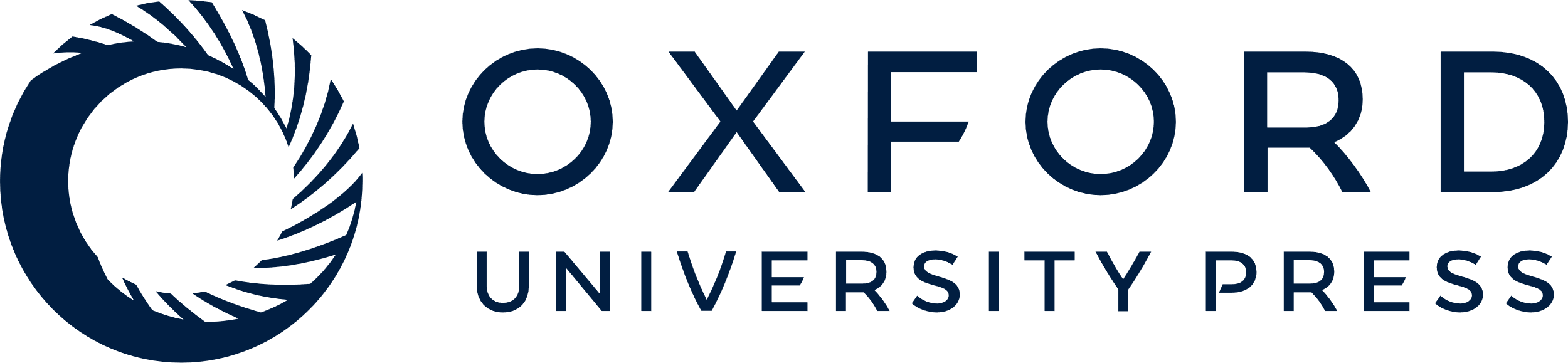 [Speaker Notes: Table 1 Primers used for preparation of probes


Unless provided in the caption above, the following copyright applies to the content of this slide: © 1999 Oxford University Press]